اللون الأخضر
ينتج اللون الأخضر عند مزج اللونين الأزرق و الأصفر
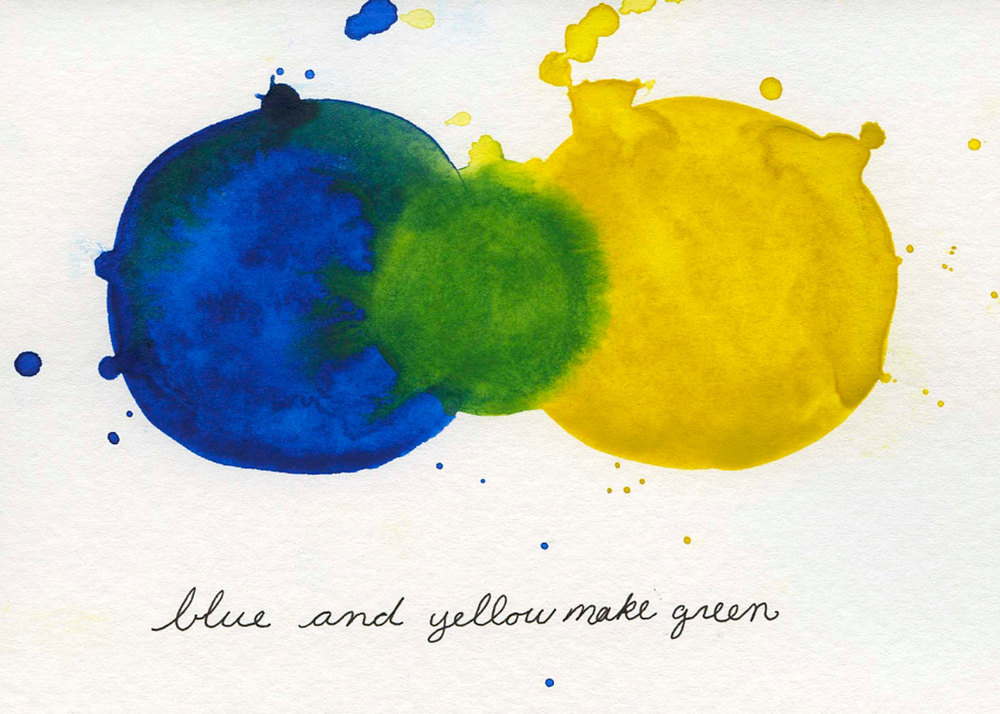 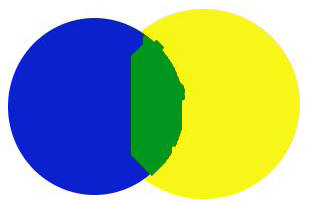 التفاح
البطيخ
التين
العنب
الأفوكادو
الكرز
اللوز
الفلفل الحلو
الخيار
الكوسا
الخس
البقدونس
الباميه
الفاصولياء
البازيلاء
الفول
الزيتون
البروكلي
الملفوف
النعنع
الملوخيه
الزعتر
السبانخ
ورق العنب
الليمون الأخضر
الكيوي
نبات الصبار
العشب و الأشجار
الضفدع
التمساح
السلحفاة
الطيور
الأسماك
الفراشة
لون العيون